Show Yourself Off – Write a Resume
Résumé
A brief summary of your personal, educational and professional qualifications and experiences.
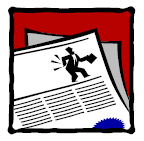 [Speaker Notes: A résumé is your personal “fact sheet,” used when you are looking for a job. It is the only document most job applicants will leave with a prospective employer. It is the main tool employers use to compare you with others. For that reason alone, give great attention to making your résumé be the best it can be. Inform students that the objective of this lesson is to prepare them to write their own personal résumé. Show students your Résumé (black out phone number and address).]
Skill: the ability to do something well
What are some things you do well?
[Speaker Notes: Have students take a few minutes to make a list of 20 things they do well. Ask probing questions.]
Constructing a Resume
Heading:
Name
Address
Phone number
Email address
[Speaker Notes: Your resume should include the same contact information as listed on the job application]
Résumé Objective
Describe the purpose of your résumé
Customize to match the position you are applying for
Describe skills you bring to the prospective employer
Entice a hiring manager to read your résumé
[Speaker Notes: Spend as much time on this section as necessary to create a powerful opening for your résumé. Your Objective or Summary should be two or three lines long at most.]
Examples of Résumé
To obtain employment in the field of ____________.
To secure a position with __________where I can utilize my ________ skills.
To obtain a position that will enable me to enhance my skills and knowledge in _________________ .
To obtain a position that allows me to _______________.
I am seeking employment (internship) _______________________.
[Speaker Notes: Objectives and Goals: Don't talk about yourself and your career goals. You can do that in the interview. Avoid such phrases as: "seeking a chance for advancement", or "where my skills will be utilized", or "where I can further my career". Your goal is to focus on the employer and his or her needs. 
Review sample objectives. Have students personalize two examples and share with the class.]
Constructing a Resume
Education:
schools you have attended
dates
addresses
present and/or previous
[Speaker Notes: Add information about the previous school(s) you have attended, including the dates and addresses of the school(s).]
Constructing a Resume
Employment Record:
Companies
Jobs
Duties
Addresses of present and/or previous work experiences
Dates of employment
[Speaker Notes: Include all skills and accomplishments that directly relate to your objective. Your job experiences can help build your résumé. Don’t forget to include volunteer work.]
If you’ve never been employed (held a job)
Focus on what you have done or can do:
Babysitting your siblings (brothers and sisters) = Provided child care services for ……
Mowing lawns and doing yard work = Provided lawn services for……
[Speaker Notes: If you haven’t had a job before, think of things you have done before such as baby sitting or lawn care that you could add to your employment list. Even though it was not a job at a retail store or chain restaurant, babysitting and lawn care are still considered work. Be sure to list the person’s name and phone number – do not put Grandma’s yard! Instead put Grandma’s name.]
Constructing a Resume
Activities:
Service Learning
Clubs
Organizations
Curricular
Extra-Curricular
Include Sports
Awards/Recognition
[Speaker Notes: Include all skills and accomplishments that directly relate to your objective. Your job experiences can help build your résumé. Don’t forget to include volunteer work.]
Awards/Special Recognition
[Speaker Notes: What types of awards or special recognition have you received? Every award counts! Think of sporting events, clubs, class recognitions, attendance, and A/B honor roll.]
Service Learning
School
Participated in school wide food drive
Church
Assisted with church festival
Neighborhood
Organized and participated in neighborhood cleanup
[Speaker Notes: Potential employers enjoy hearing that you are involved in and outside of school. So, get involved! This is a good time to encourage participating in school organizations and service learning projects.]
Constructing a Resume
Summary of Skills
Include special skills or talents that do not fit in other categories of your résumé
[Speaker Notes: Your résumé should highlight your most marketable skills in such a way that employers are more likely to call you. Have students reword the skills on their list to sound more professional. Have students brainstorm types of skills.]
Take Inventory of Your Skills
Organized
Possess organizational skills
Good in a particular subject
Possess strong mathematical skills
Good in a particular sport
Possess athletic ability in ……
Enjoy talking and socializing
Possess exceptional interpersonal skills
Know lots of people, have lots of friends
Ability to work well with others
[Speaker Notes: Your résumé should highlight your most marketable skills in such a way that employers are more likely to call you. What are your most marketable skills? 
Have students brainstorm types of skills. 
What do you enjoy doing? What skills do you most enjoy using on the job or in school right now? What skills would you use even if you weren't paid? Write out your answers.]
Do You Speak More Than One Language?
Fluent in both English and Spanish (or other language)
Fluent in English and conversational Spanish (or other language)
[Speaker Notes: If you are fluent in more than one language, be sure to include this on your resume. This looks really good to potential employers.]
Reference
Individual to whom one refers to for testimony as to character, skills or abilities
Ask individual prior to listing them as a reference
Full name
Relationship to You
Company/Title
Contact information
Address
Phone Number
Email Address
Example: Mr. Ron Rodgers, Career Portals Instructor, Mark Twain Middle School, 2929 San Pedro Street, San Antonio, Texas 78229, (210) 555-5556, rrodgers@saisd.net
[Speaker Notes: Most companies will ask potential employees to provide references: names and phone numbers of persons who can tell them more about you. Be prepared to have this information on hand when inquiring about a job position. 
Have students create a list of individuals that could be listed as references. Stress that the individuals should not be relatives. Inform students that they should ask permission from the individuals prior to placing their name as a reference on a resume. 
Encourage students to ask three of their teachers if they would agree to be added to their resume and use the school address. 
Allow all students to use you as a reference. Show them how to write out a reference using you as an example.]
Dates
Try your best to remember when these activities took place. The more specific the better
Summer 2012 - poor
May 2012 - better
May 3, 2012 - BEST
[Speaker Notes: Encourage students to keep a calendar (paper or electronic) of dates when they participated in certain clubs, organizations and when you worked for specific jobs.]
Chronological Résumé
It is the most common type of résumé. It lists and highlights your work experience, education and personal information.
[Speaker Notes: The chronological résumé is the style most people are familiar with. Take time to have a well thought out résumé. Your résumé should show your potential employer your progression of skills and experience in the job market.]
Functional Résumé
Allows you to focus on your skills when you do not have previous work experience to highlight.
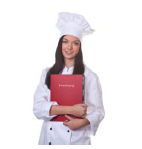 [Speaker Notes: This type of résumé format works well for people with limited work experience, who has been out of the workforce for a while, or who seek to change their careers at some point. This type of résumé focuses more on your skills than on your employment history. This is a good format for a high school student who is looking for their first job. You can list your involvement with extracurricular activities, volunteering activities and accomplishments in high school.]
Résumé Tips
Make it brief and concise
Make it easy to read
Make it visually appealing
Use white or off white paper only, and DO NOT use scented papers!
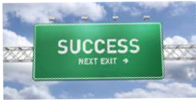 [Speaker Notes: One page is preferable, more than two pages. Highlight or underline key points. Use the same alignments throughout the résumé.]
Résumé Tips
Proofread your resume. Look for spelling and grammatical errors.
Use “action words” to highlight your accomplishments and achievements.
Show YOURSELF Off!!!
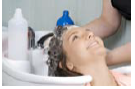 [Speaker Notes: A well written résumé is an asset to anyone looking to acquire a job.]
“ACTION” Words
Elected (ex., elected class resident)
Chosen (ex., chosen tennis team captain)
Awarded
Presented
Voted
Achieved
Excelled
Accomplished
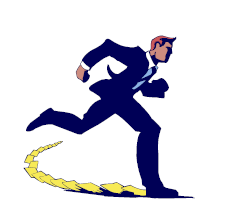 [Speaker Notes: Good action words can help you distinguish yourself from other applicants.]
Be sure to “Show” yourself off !!!
This is your chance to make yourself SHINE!!!
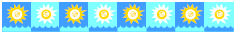 [Speaker Notes: With a great résumé in hand, next comes a successful interview. Make sure you research the company. Are you the right employee for the company and is this the right company for you? During the interview, listen carefully to what is being asked and answer thoughtfully and honestly. Don’t ramble or repeat yourself. Dress conservatively in clean, pressed and appropriate clothing. Grooming and personal hygiene is a must!! Be confident but not boastful. Try to be relaxed and not nervous or fidgety. Be a natural and positive. Use proper grammar and turn your phone off.]
Questions?
References and Resources
Images:
Microsoft Office Clip Art: Used with permission from Microsoft
Websites:
AchieveTexasAn education initiative designed to prepare students for a lifetime of success. It allows students to achieve excellence by preparing them for secondary and postsecondary opportunities, career preparation and advancement, meaningful work, and active citizenship.http://www.achievetexas.org/
Microsoft OfficeDownload free templates for resumes, spreadsheets, documents, calendars, certificates, labels, business cards, and more for Microsoft Office productshttp://www.Office.microsoft.com/en-us/templates/
The OWL at PurdueResume workshop.https://owl.english.purdue.edu/owl/resource/719/01/
Résumé TemplatesYou will find over 250 free résumé templates, tips for writing your résumé and the job interview process.http://www.Resumetemplates.org